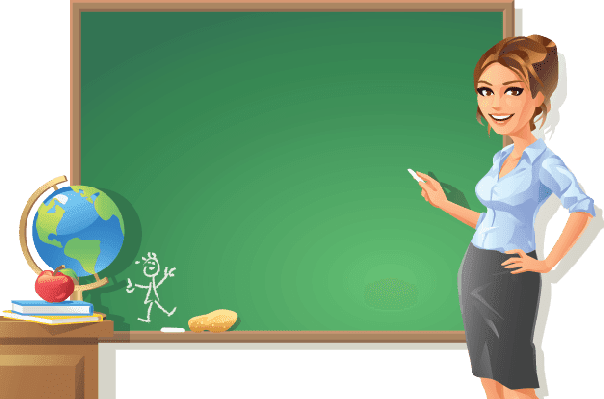 8 parts of speech
NOUN - (Naming word)
A noun is the name of a person, place, thing or idea.
Examples of nouns: Daniel, London, table, dog, 
teacher, pen, city, happiness, hope
Example sentences: 
Steve lives in Sydney. 
Mary uses pen and paper to write letters.
PRONOUN - (Replaces a Noun)
A pronoun is used in place of a noun or noun phrase 
to avoid repetition.
Examples of pronouns: I, you, we, they, he, she, it, 
me, us, them, him, her, this, those
Example sentences: 
Mary is tired. She wants to sleep. 
I want her to dance with me.
ADJECTIVE - (Describing word)
An adjective describes, modifies or gives more 
information about a noun or pronoun.

Examples: big, happy, green, young, fun, crazy

Example sentences: The little girl had a pink hat.
VERB - (Action Word)
A verb shows an action or state of being. 
A verb shows what someone or something is doing.
Examples: go, speak, run, eat, play, live, walk, 
have, like, are, is
Example sentences: I like Woodward English. 
I study their charts and play their games.
ADVERB - (Describes a verb)
An adverb describes/modifies a verb, an adjective 
or another adverb. It tells how, where, when, 
how often or to what extent. Many adverbs end in -LY
Examples: slowly, quietly, very, always, never, too, 
well, tomorrow, here
Example sentences: I am usually busy. 
Yesterday, I ate my lunch quickly.
PREPOSITION - (Shows relationship)
A preposition shows the relationship of a noun or 
pronoun to another word. They can indicate time, 
place, or relationship.
Examples: at, on, in, from, with, near, between, about, 
under
Example sentences: I left my keys on the table for you.
CONJUNCTION - (Joining word)
A conjunction joins two words, ideas, phrases or 
clauses together in a sentence and shows how they 
are connected.
Examples: and, or, but, because, so, yet, unless, since, if.
Example sentences: I was hot and exhausted but 
I still finished the marathon.
INTERJECTION - (Expressive word)
An interjection is a word or phrase that expresses a 
strong feeling or emotion. It is a short exclamation.

Examples: Ouch! Wow! Great! Help! Oh! Hey! Hi!
Example sentences: Wow! I passed my English test. 
Great! – Ouch! That hurt.
SHOWS ACTION OR BEING
JUMP, SLEEP, RUN, MOVE, LEARN, GO
NOT, ALMOST, TOO, VERY, ALWAYS
TABLE, DOG, FLOWER, CUP, CANDY,SCHOOL, HOUSE
DESCRIBES VERBS, ADJECTIVES OR OTHER ADVERBS
NAME-PERSON, PLACE, THING OR IDEA
TAKES THE PLACE OF A NOUN
HOOK OR JOIN WORDS, PHRASES OR SENTENCES
I, HE, WE, SHE, THEY, HIM, IT
AND, BUT, FOR, YET, OR, NOR, THOUGH, SINCE, UNLESS
DESCRIBES A NOUN OR 
A PRONOUN
EXPRESS EMOTIONS OR ARE FILLERS IN A SENTENCE
PRETTY, OLD, NICE, BLUE
OH!, WOW!, YES!,               UH-OH!, HELP
IDICATES TIME, PLACE 
OR POSITION
DOWN, BEFORE, AFTER, UPON, UP, AROUND
Use this chart for your homework or use your own words.
Homework
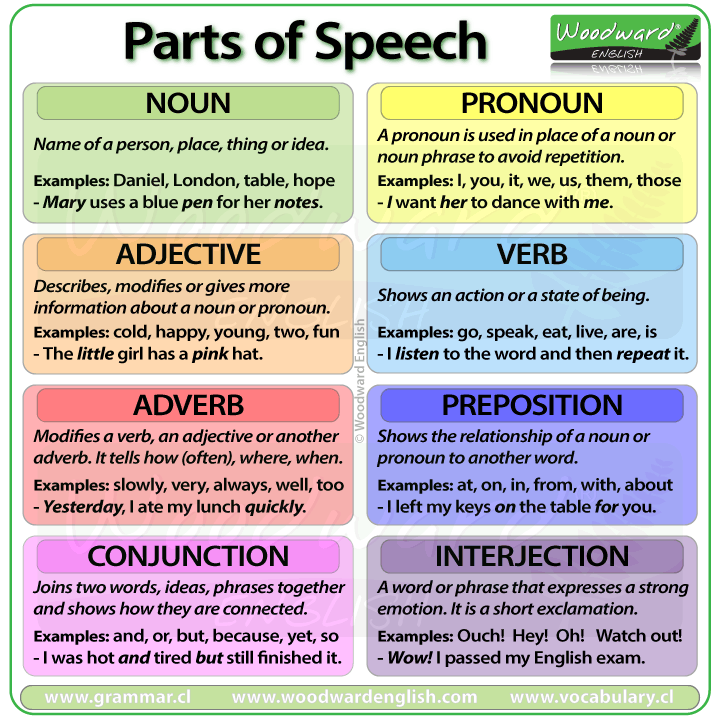 Make 2 sentences with each part of speech
Underline parts of speech
Explain in braces what does it mean in this context
Examples
The little girl had a pink hat. (pink is an adjective, it indicates color)
I am usually busy. (usually is an adverb, it answers to the question when? and ends with –LY)
Wow! I passed my English test. (Wow! is an interjection, it has an exclamation mark and expresses excitement)